SRF Retrieval Using VIIRS/AIRS/IASI radiances
MaNIK  BALI
NOAA/NESDIS/STAR
Contents
Introduction
Pre Vs Post Launch
Method
Steps
Simulations
Conclusions.
Introduction
Measurement accuracy of a detector critically depends on the accuracy of the detector’s Spectral Response Function (SRF).  
Any shift or leaks in the SRF can dramatically influence the measured values and induce trends and biases in its measurements. ( eg AVHRR AATSR GOES-13)
It is important to monitor the status of  SRF while the instrument is in-orbit
Offset= -0.11K
<   0.03K
<   0.068K
Pre Vs Post launch
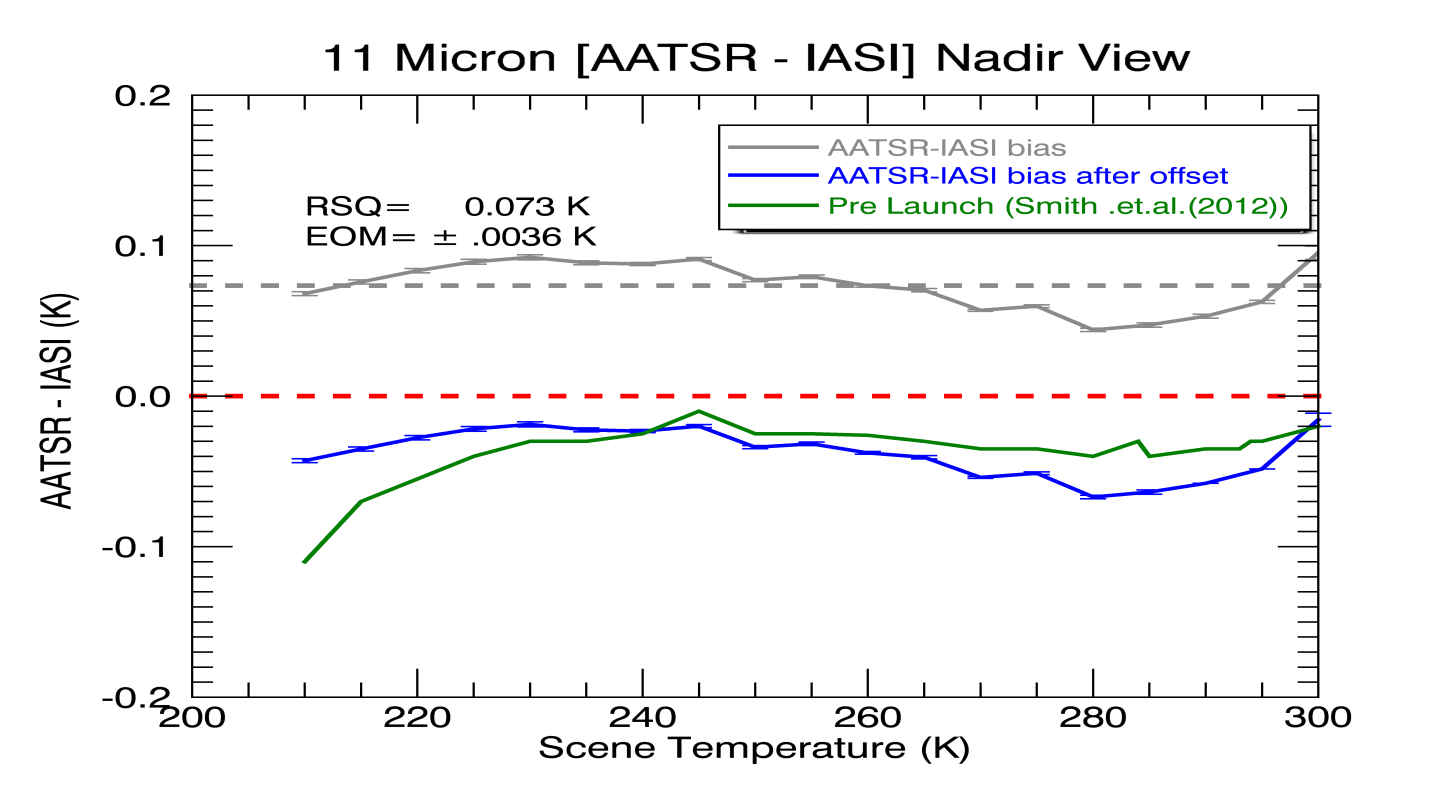 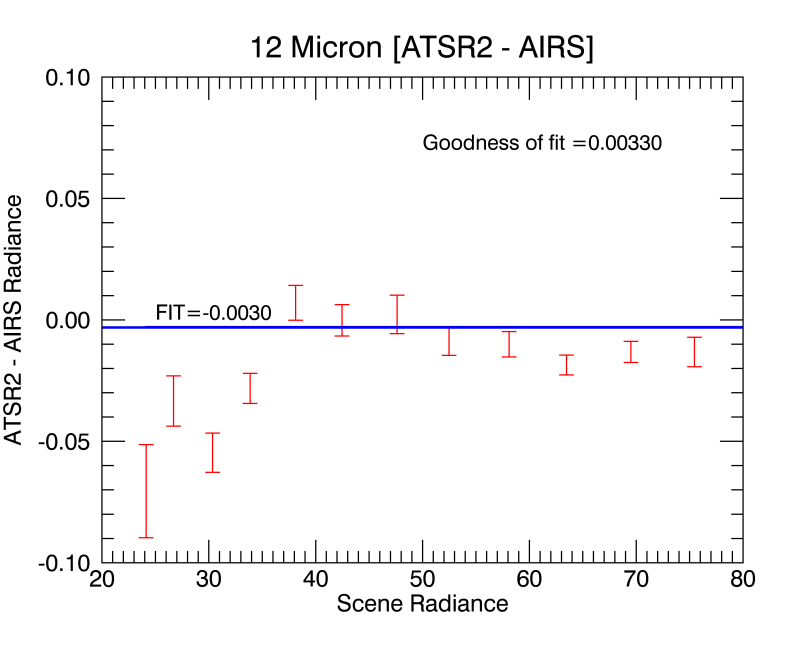 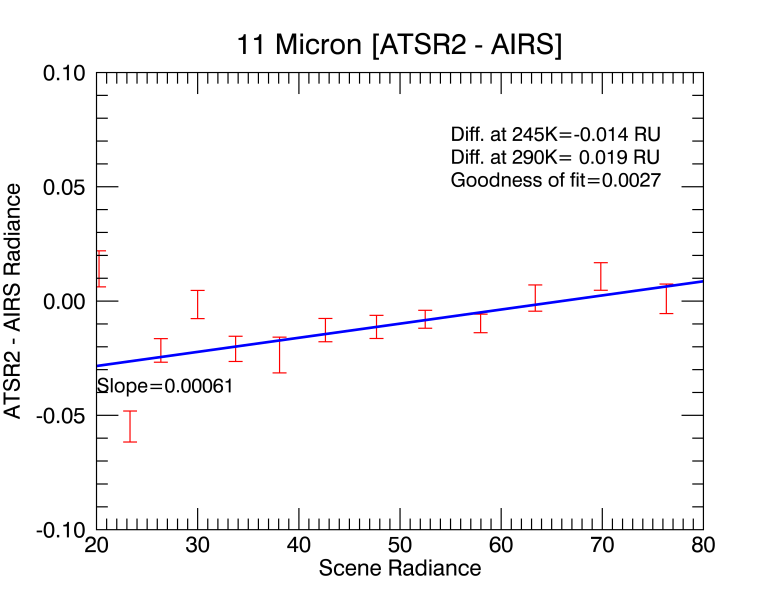 Three years (2009-2011) of AATSR/IASI collocation….
AIRS and IASI displays Pre-Launch like behavior in Space to a few 100th of a degree.
ATSR2 and AATSR have SI traceable blackbodies.
Since SRF was determined pre-launch so we can in principal determine  SRF in space
Method
---Convolution
Rep Rad  =
Hyperspectral  Radiances
SRF
Rep Radiances
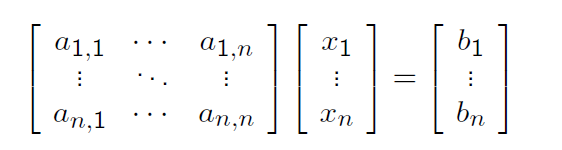 AX=B

            SRF = A-1 B
Challenges
Bias has seasonal effects-does not always closely match with pre-launch.
 In space,  IASI itself has a offset, Question is how to bring target radiances to corrected radiances.
Steps
Collect SNO collocations between target and reference ( Hyper-spectral Instrument).
Apply GSICS recommended thresholds zenith, time, spatial homogeneity.
Convolute to find the Hyperspectral (IASI/AIRS/CrIS) Rep radiances.
Find a fit  using a suitable polynomial
Find the fit to the pre-launch curve.
Apply the offset to get the ( so called) SI  traceable radiances.
Perform the inversion using a suitable method like SVD.
Results  LEO Instruments  ATSR2 and AATSR
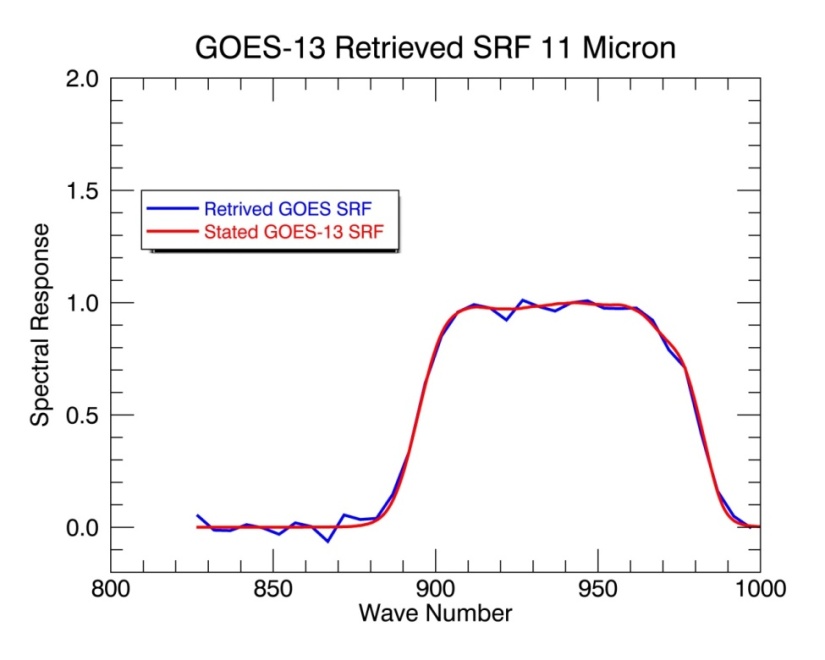 VIIRs I5 SRF retrieved from collocations 
By Likun Wang SNO algorithm
Results  LEO Instruments  ATSR2 and AATSR
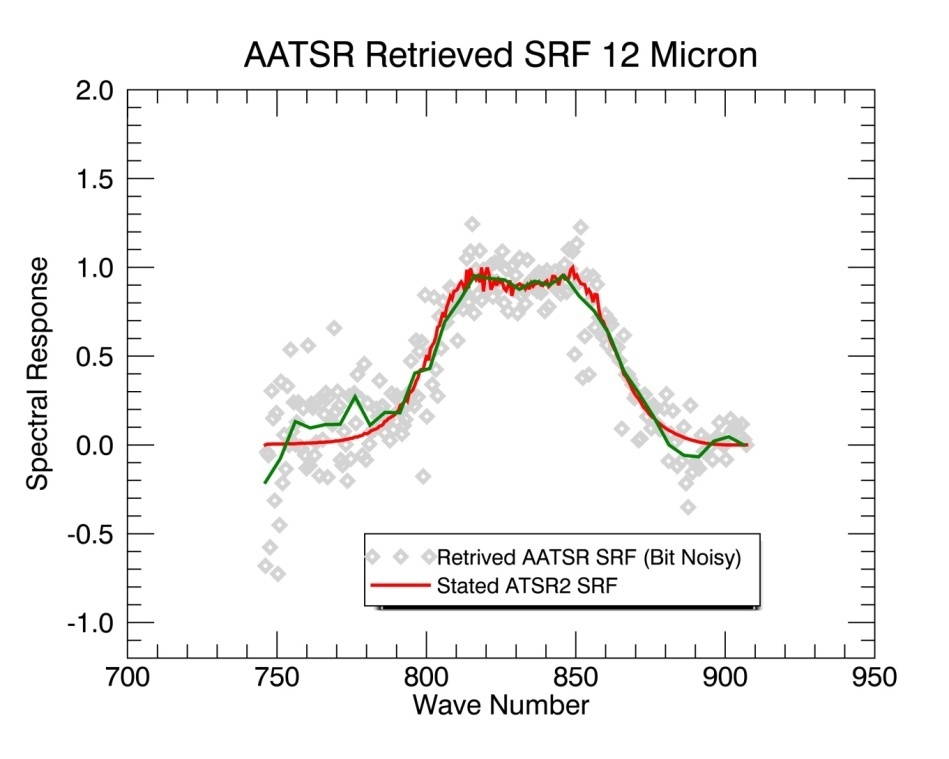 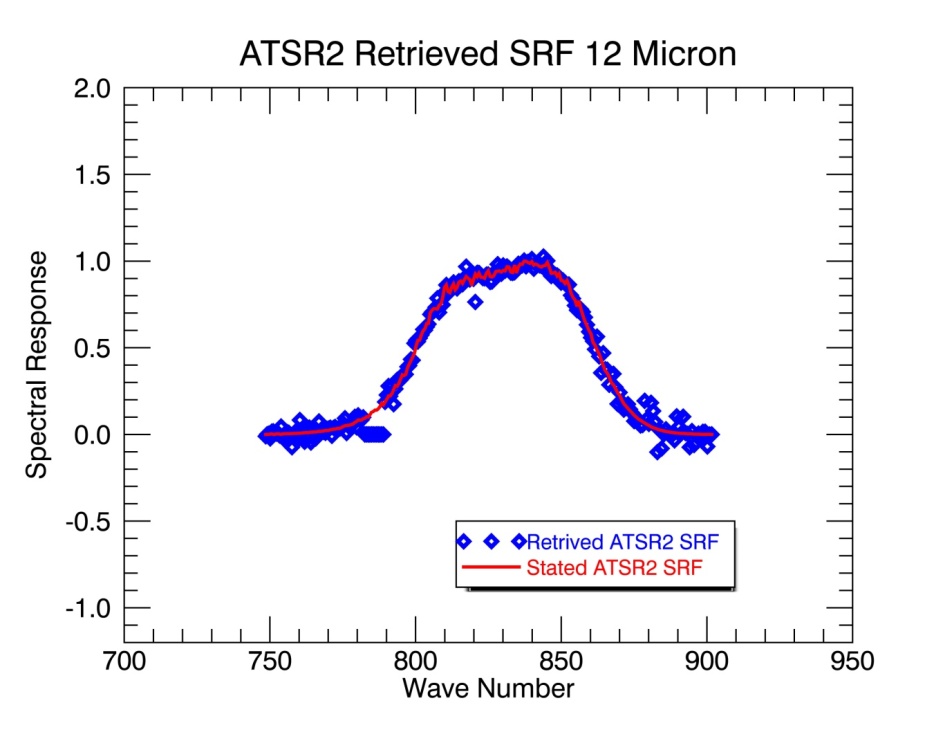 The retrieved SRF closely match the stated SRf
Retrieved SRF from ATSR2 appears less noisy.
Sensitivity of method to shifts and leaks
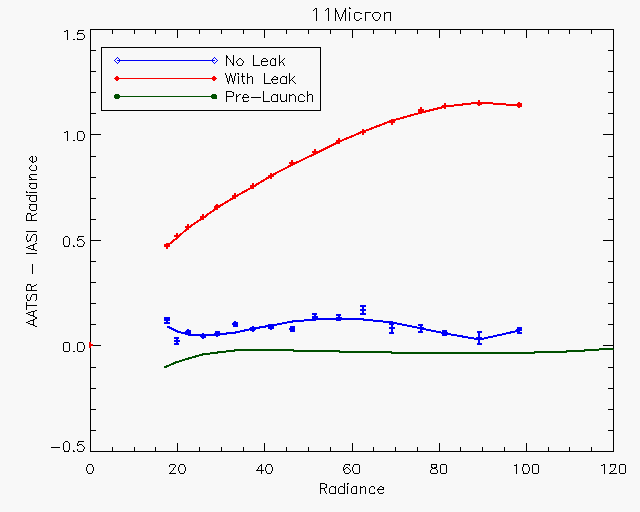 This leak gives the Red Curve
Imagine there is a leak in the ATSR SRF and it looks like above
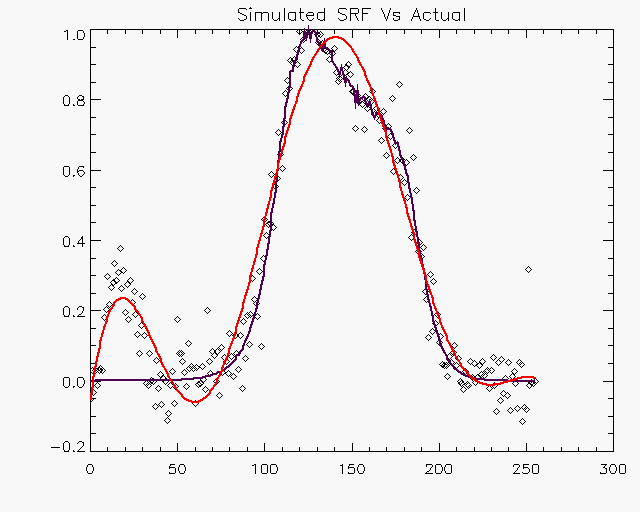 Retrieved SRF using our method.
Leak is clearly simulated.
Added a Shift of +4 WN
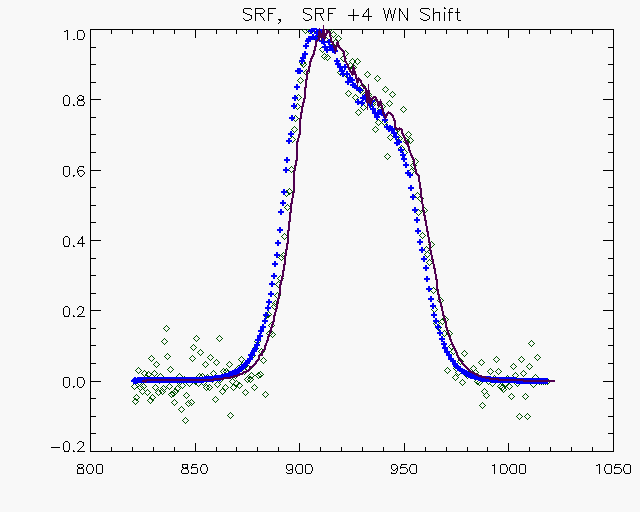 Blue is original SRF
Black is SRF shifted by  +4 WN
The dots are the simulated SRF( analyzed in next slide)
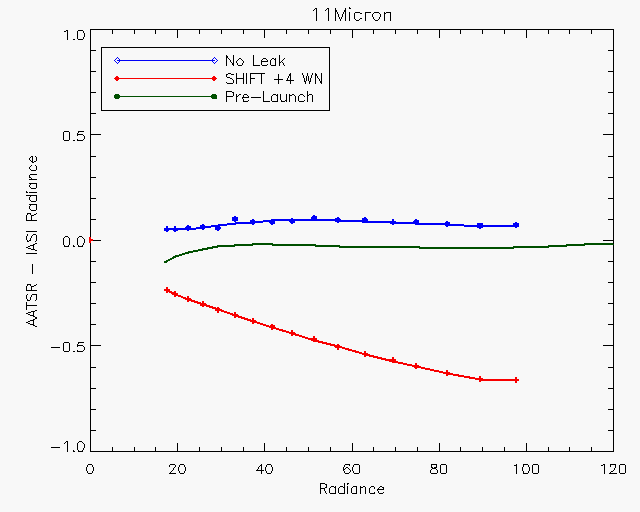 Impact on Radiances
Simulated SRF
Original SRF
Another way of measuring the Shift is to fit a known function to SRF at pre-launch and the SRF retrieved from  our method
Fit to the simulated SRF is blue. The fit to original SRF is red is the  The shift is clearly visible in the fits to the SRF.  The shift of the maxima is  exactly of 4 WN.
Inputs
The main input to this technique is a spectrum
of radiances that are used as reference.
Idea could be extended to non hyperspectrum
Outputs
The Spectral Response function.
Conclusions
De-Convolution is a promising technique that can be used to retrieve SRF status while the instrument is in orbit.
Hyperspectrum of CrIS, AIRS and IASI can be used to retrieve SRF.
The method is sensitive to WN shifts as small as ±4 WN.
The method can be applied to address SRF problems in VIIRS and GOES-13.  
Work in progress…GOES Imager SRF for 13 Micron channel, use CrIS Spectrum  and add uncertainty analysis.
Thank You
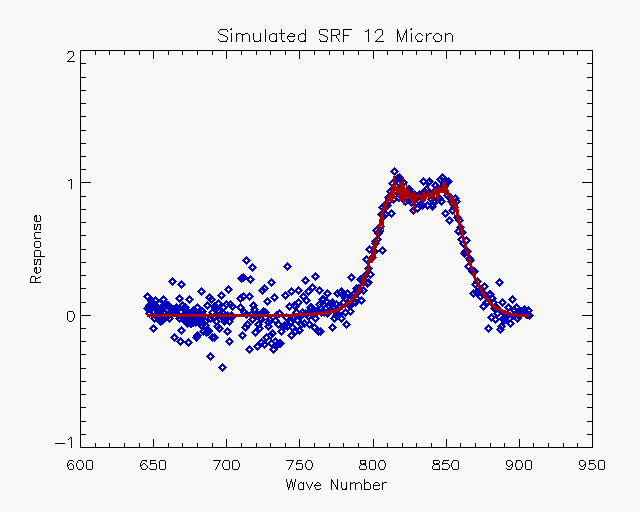 Wang et al 2012
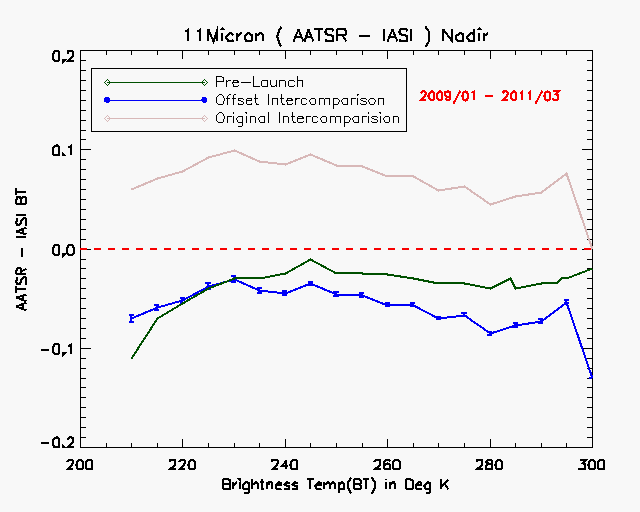 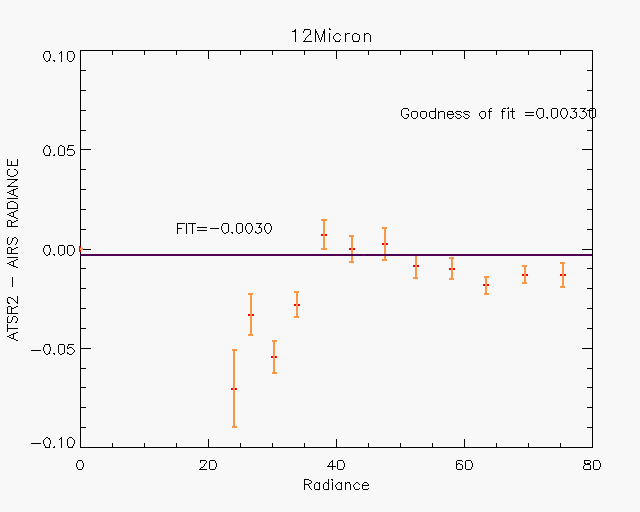